Вот большой стеклянный чайник,Очень важный, как начальник.Вот фарфоровые чашки,Очень хрупкие, бедняжки.Вот фарфоровые блюдца,Только стукни – разобьются.Вот серебряные ложки,Голова на тонкой ножке.Вот пластмассовый поднос.Он посуду нам принес.
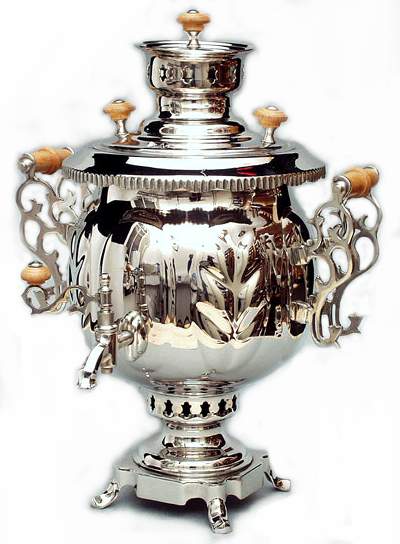 Посуда
Составила Яковлева Е.М.
Посуда бывает разной.
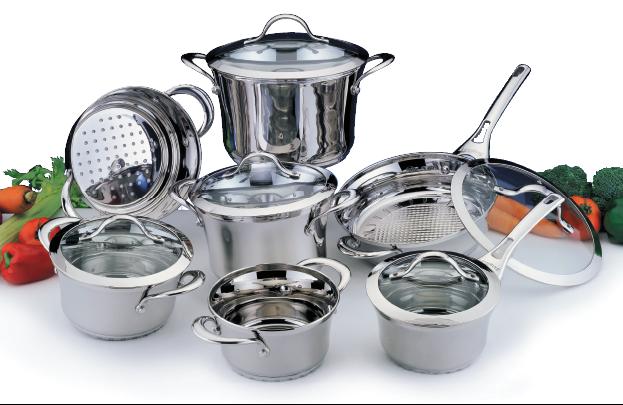 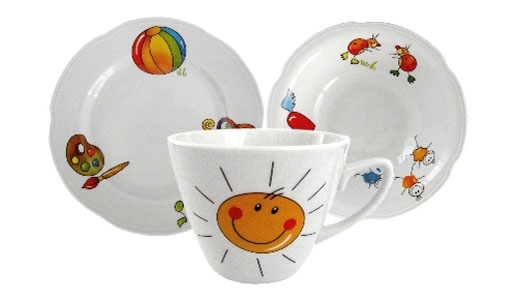 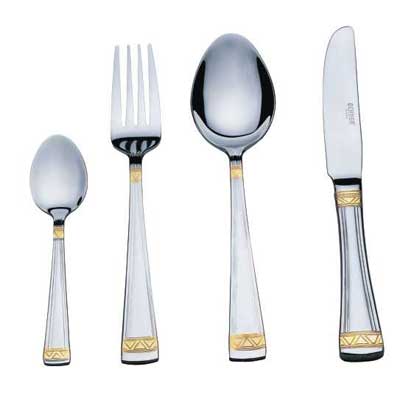 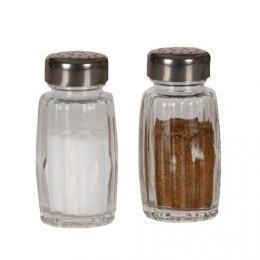 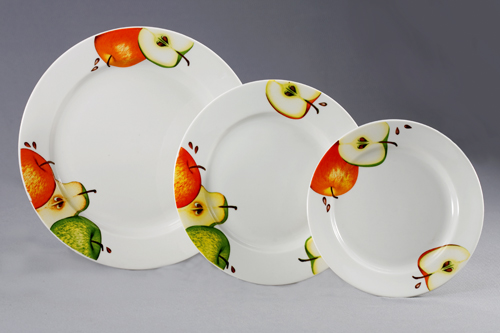 Суп, салат, пюре, котлеты Подают всегда в …
А на чай и простоквашу Подставляй, дружочек, …
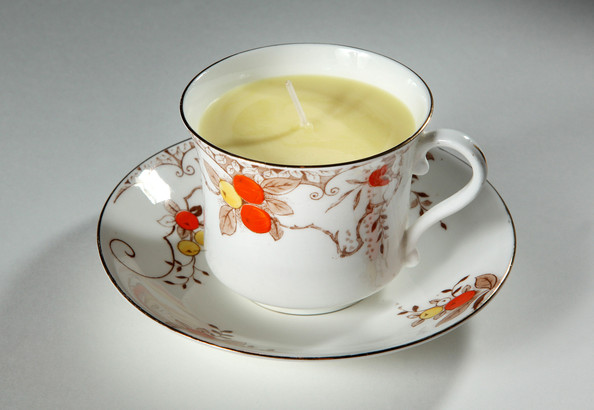 Младшая сестра граблей,Четыре зуба есть у ней.Но на кухне жизнь её,И дело знает лишь своё!
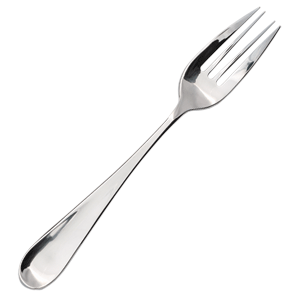 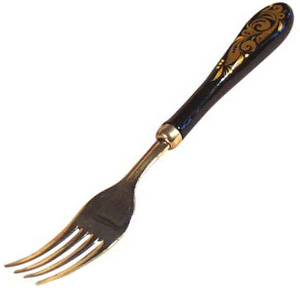 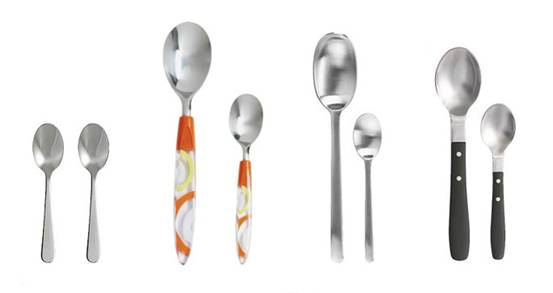 Я совсем как поварешка,Но счастливее немножко, -Людям я милей и ближе,Ведь меня еще и лижут!
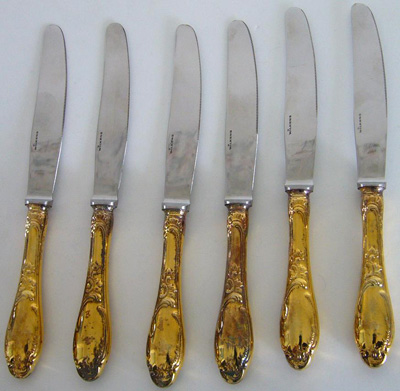 Осторожненько, смотри,В руку ты его бери,Не всегда и сам поймёшь,Как порежет руку ...
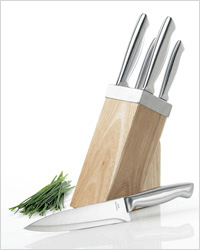 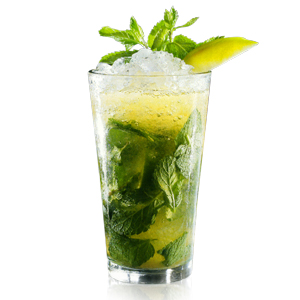 Крутобокий и высокий,Ох, напьюсь сейчас я соку,Вкуснотища – не обман,Опустеет мой ...
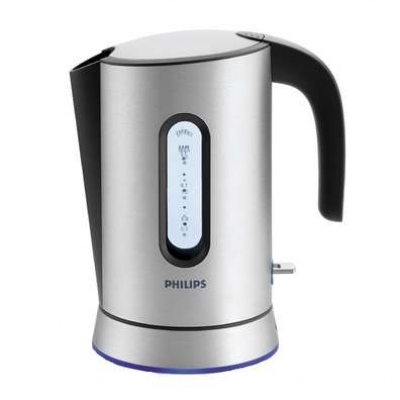 Я пыхчу, пыхчу, пыхчу — Больше греться не хочу, Крышка громко зазвенела - Пейте чай! Вода вскипела!
Новая посуда, а вся - в дырках.
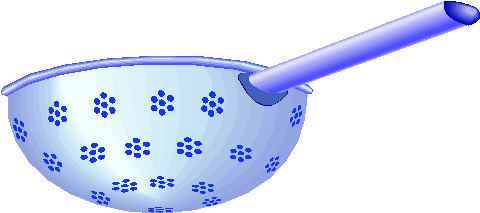 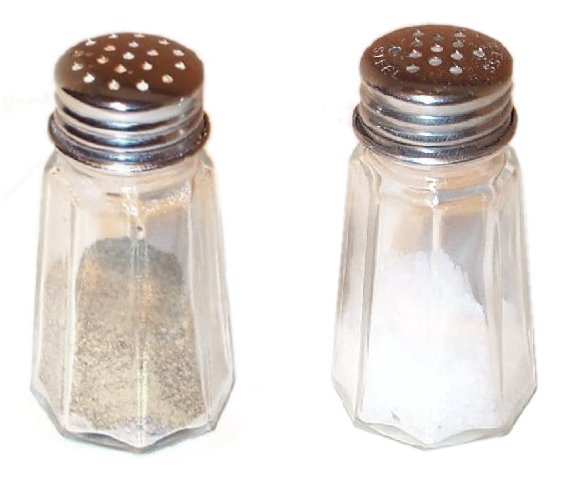 Вся макушка в дырках мелких, — Горечь горькая в тарелках.
У кого ответа нет -
В чем сварить себе обед?
На плите стоит чистюля.
Суп сварить - нужна...
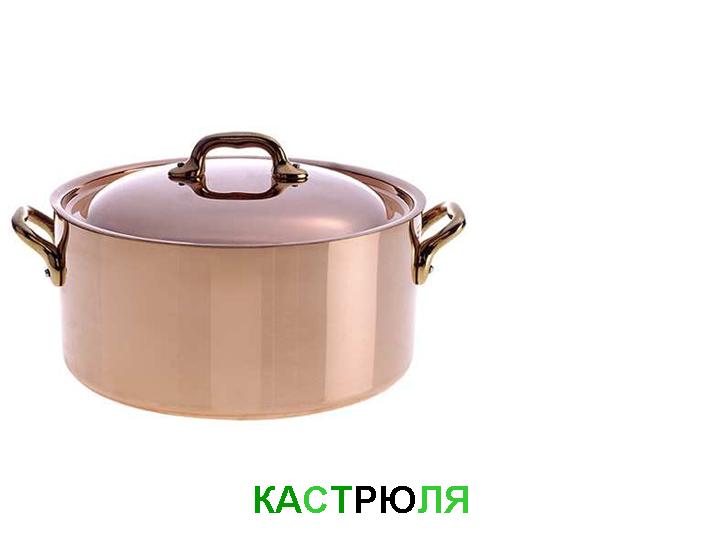 Физкультминутка!
Я чайник — ворчун.Я чайник — ворчун, хлопотун, сумасброд, (Шагаем на месте.)Я всем напоказ выставляю живот, (Руки на пояс, повороты туловища влево-вправо.)Я чай кипячу, клокочу и кричу: (Хлопаем в ладоши.)— Эй, люди, я с вами почайпить хочу! (Прыжки на месте.)
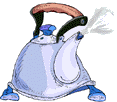 В чем отличие?
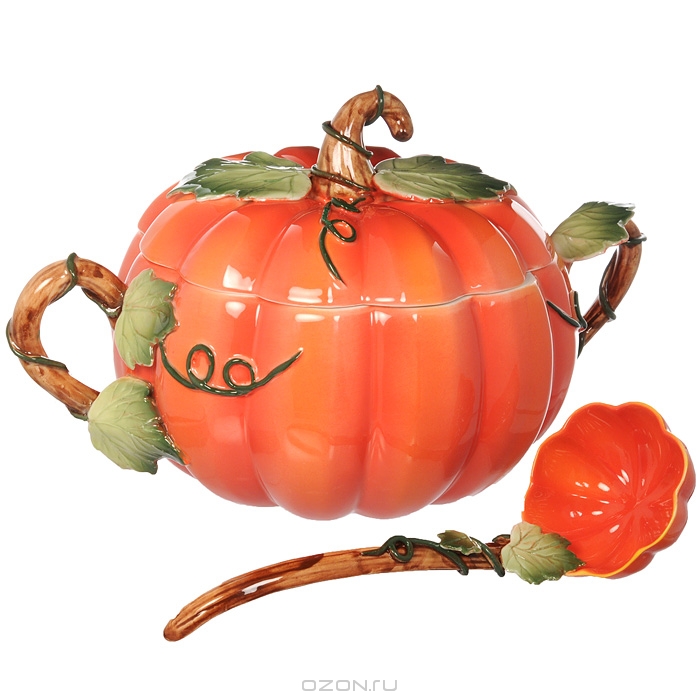 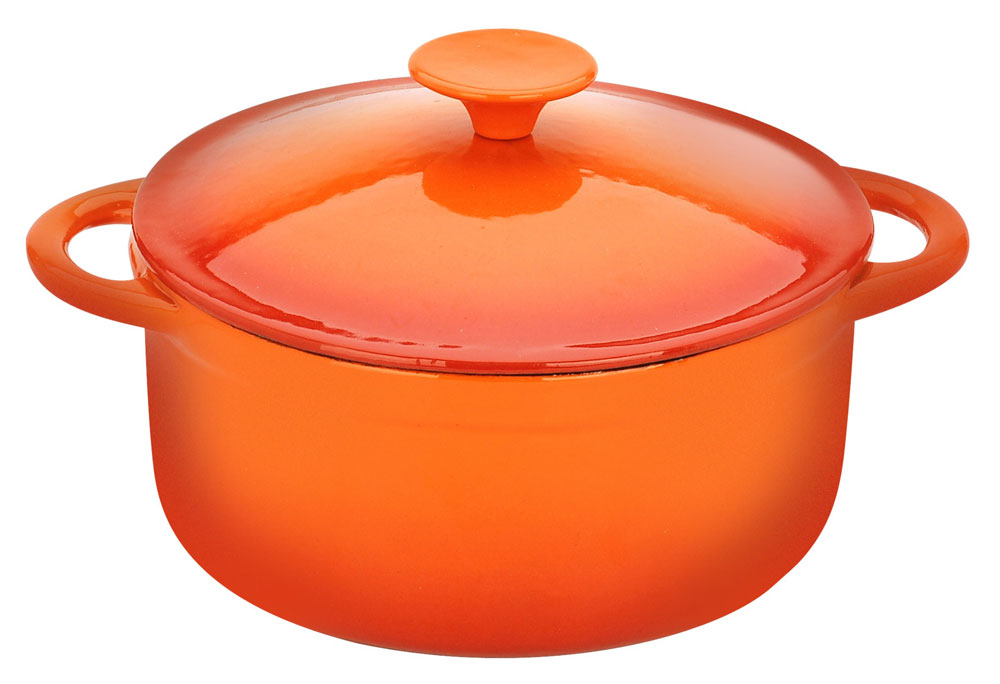 Кастрюля
Супница
Какая посуда бывает еще?
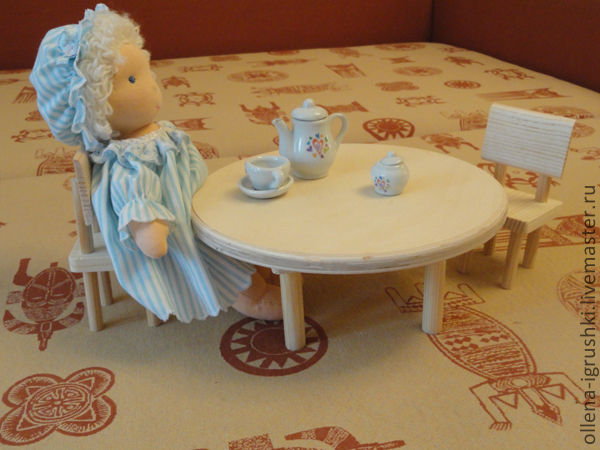 Чем отличается ?
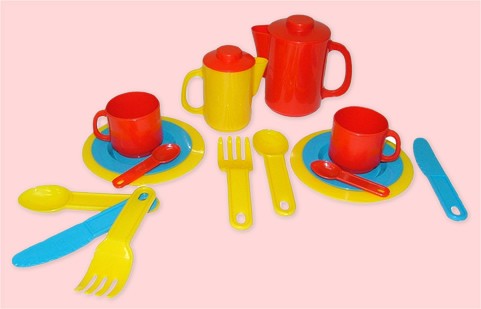 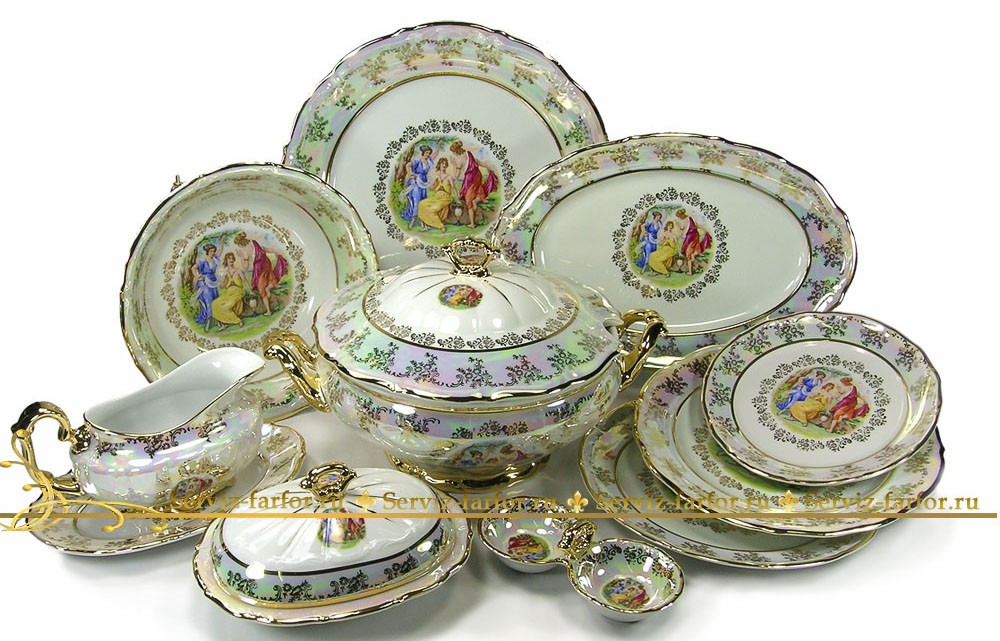 В какой сказке у хозяйки
 были проблемы с 
посудой?
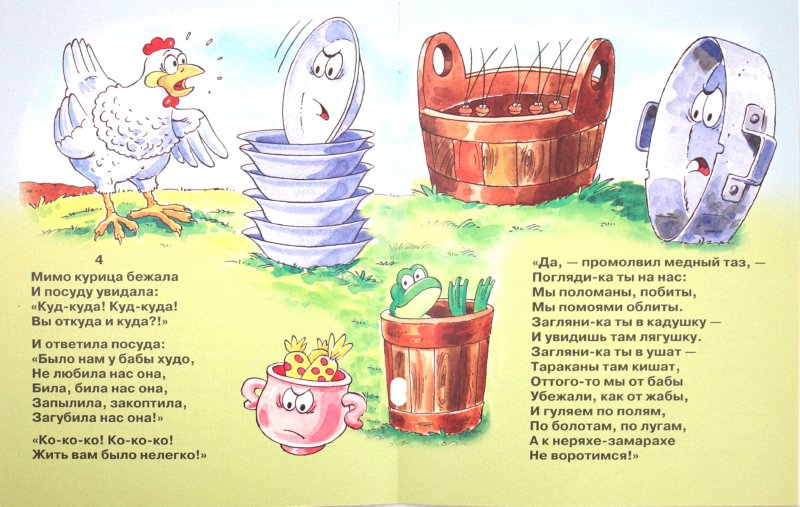 Молодцы!
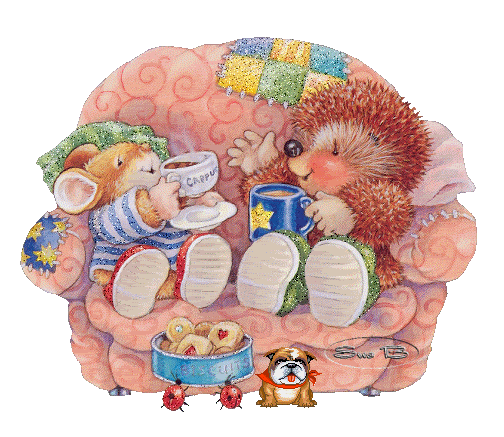